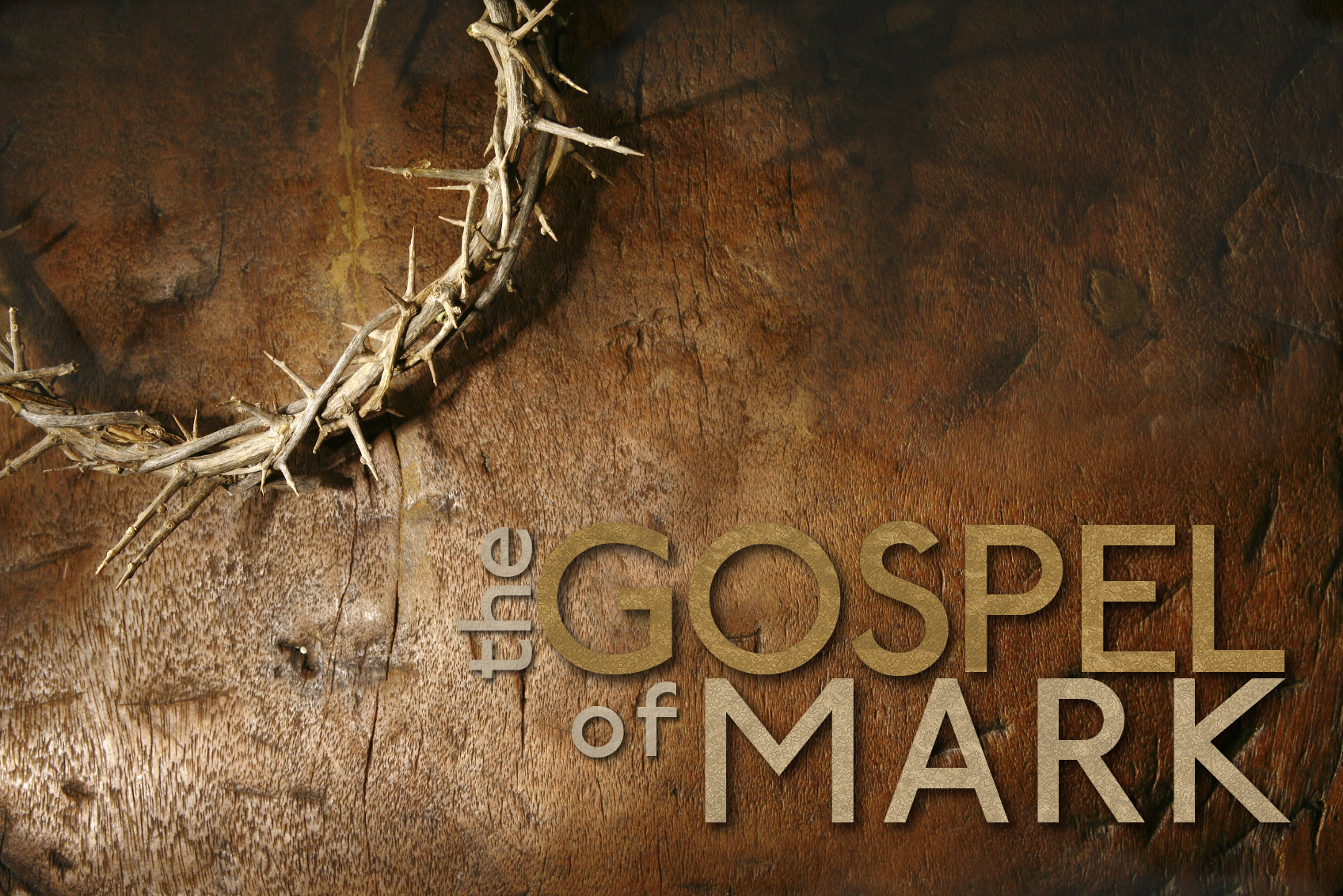 July 26, 2020
Be on the Alert!
Mark 13:28-37
The Authenticity, Affliction and Authority of Jesus Christ, the Son of God
Mark 14:1-5
1 Now the Passover and Unleavened Bread were two days away; and the chief priests and the scribes were seeking how to seize Him by stealth and kill Him; 2 for they were saying, "Not during the festival, otherwise there might be a riot of the people." 3 While He was in Bethany at the home of Simon the leper, and reclining at the table, there came a woman with an alabaster vial of very costly perfume of pure nard; and she broke the vial and poured it over His head. 4 But some were indignantly remarking to one another, "Why has this perfume been wasted? 5 "For this perfume might have been sold for over three hundred denarii, and the money given to the poor." And they were scolding her.
Mark 14:6-9
6 But Jesus said, "Let her alone; why do you bother her? She has done a good deed to Me. 7 "For you always have the poor with you, and whenever you wish you can do good to them; but you do not always have Me. 8 "She has done what she could; she has anointed My body beforehand for the burial. 9 "Truly I say to you, wherever the gospel is preached in the whole world, what this woman has done will also be spoken of in memory of her."
The question
The important question to consider in this moment is not, 

“Did I get anything out of the service?” 

but rather… 

“Did I give glory to God out of a heart prepared to worship?”
Mark 14:1-2
1 Now the Passover and Unleavened Bread were two days away; and the chief priests and the scribes were seeking how to seize Him by stealth and kill Him; 2 for they were saying, "Not during the festival, otherwise there might be a riot of the people."
The method of devotion (14:3)
While He was in Bethany at the home of Simon the leper, and reclining at the table, there came a woman with an alabaster vial of very costly perfume of pure nard; and she broke the vial and poured it over His head.
A. The context for devotion
Thought
There is great excitement in hearing the praises of those who are excited about what Jesus has done for them.
The method of devotion (14:3)
While He was in Bethany at the home of Simon the leper, and reclining at the table, there came a woman with an alabaster vial of very costly perfume of pure nard; and she broke the vial and poured it over His head.
The context for devotion
The cost of devotion
The communication of devotion
What Mary communicates in Her Act of Devotion
She communicates her commitment to Jesus
She communicates how much she values Jesus
She communicates how she sees herself 
She communicates how she sees her material possessions
She communicates that Jesus is worthy of full worship.
Questions
When was the last time that you broke your vial of perfume before the Lord in the context of worship? Just giving everything?
When was the last time that the things of this earth were seen as nothing in contrast to your desire to worship Jesus in the context worship? 
When was the last time you humbly and in humiliation (not concerned about what others thought) worshipped, and honored and praised God in the midst of the company of the saints? 
When was the last time you placed all that you have, all that you are, all that you care about on the altar as a sacrifice to Him?
Romans 12:1
1 Therefore I urge you, brethren, by the mercies of God, to present your bodies a living and holy sacrifice, acceptable to God, which is your spiritual service of worship.
Thought
We must die to ourselves daily
in order to live for the Lord fully.
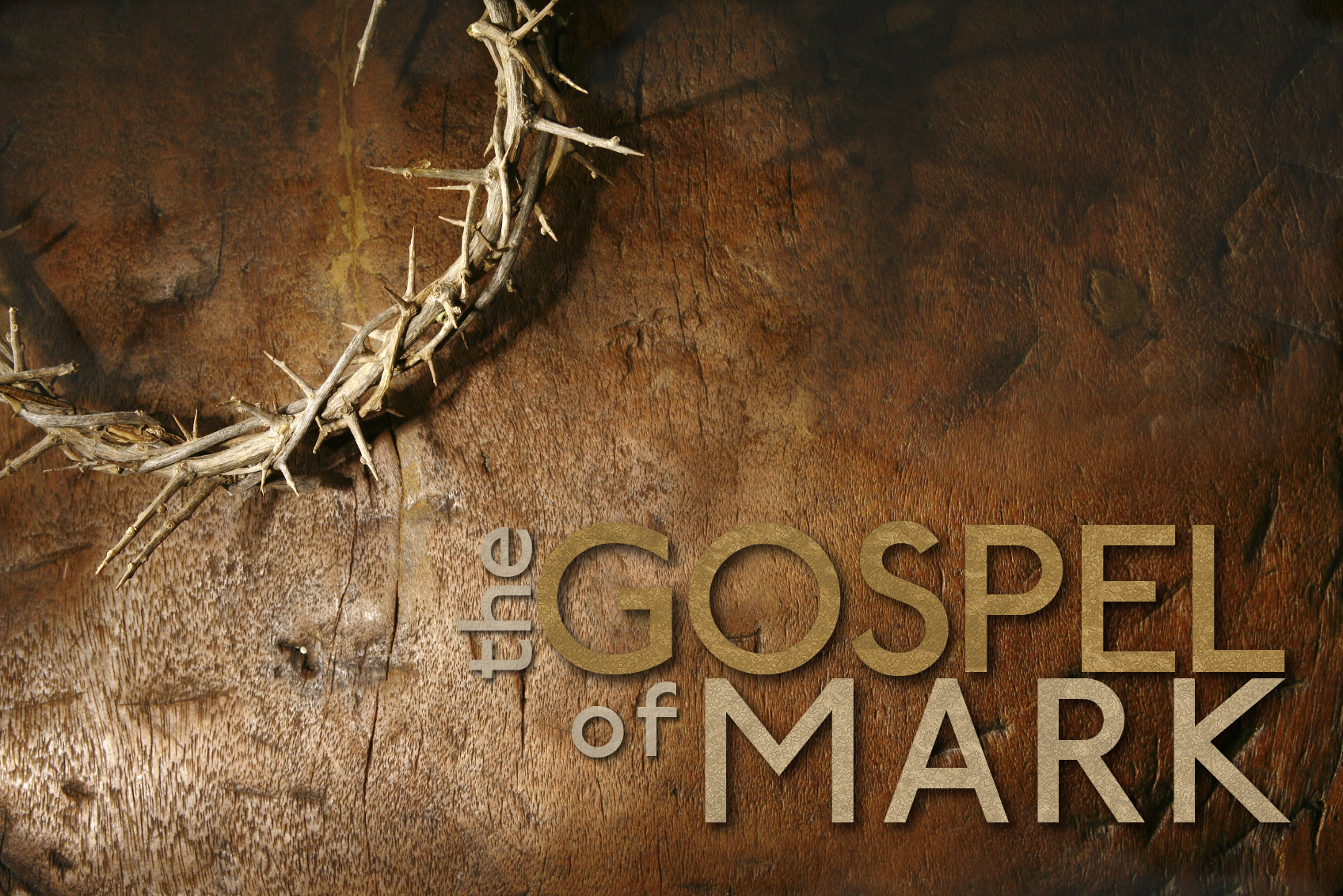 July 26, 2020
Be on the Alert!
Mark 13:28-37
The Authenticity, Affliction and Authority of Jesus Christ, the Son of God